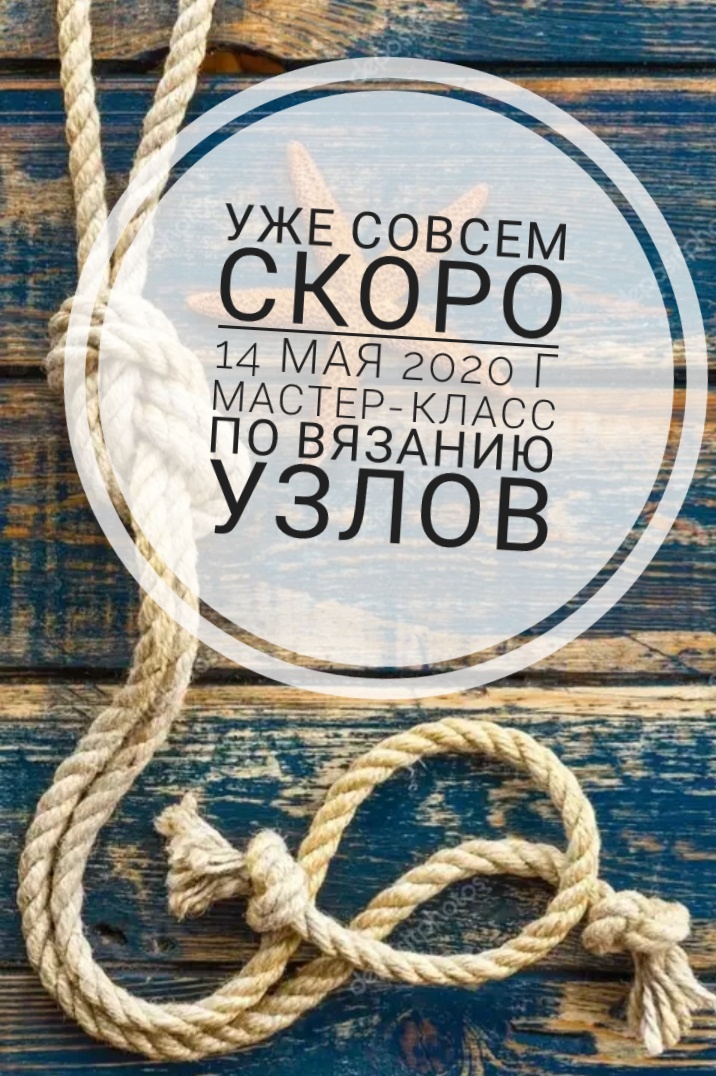 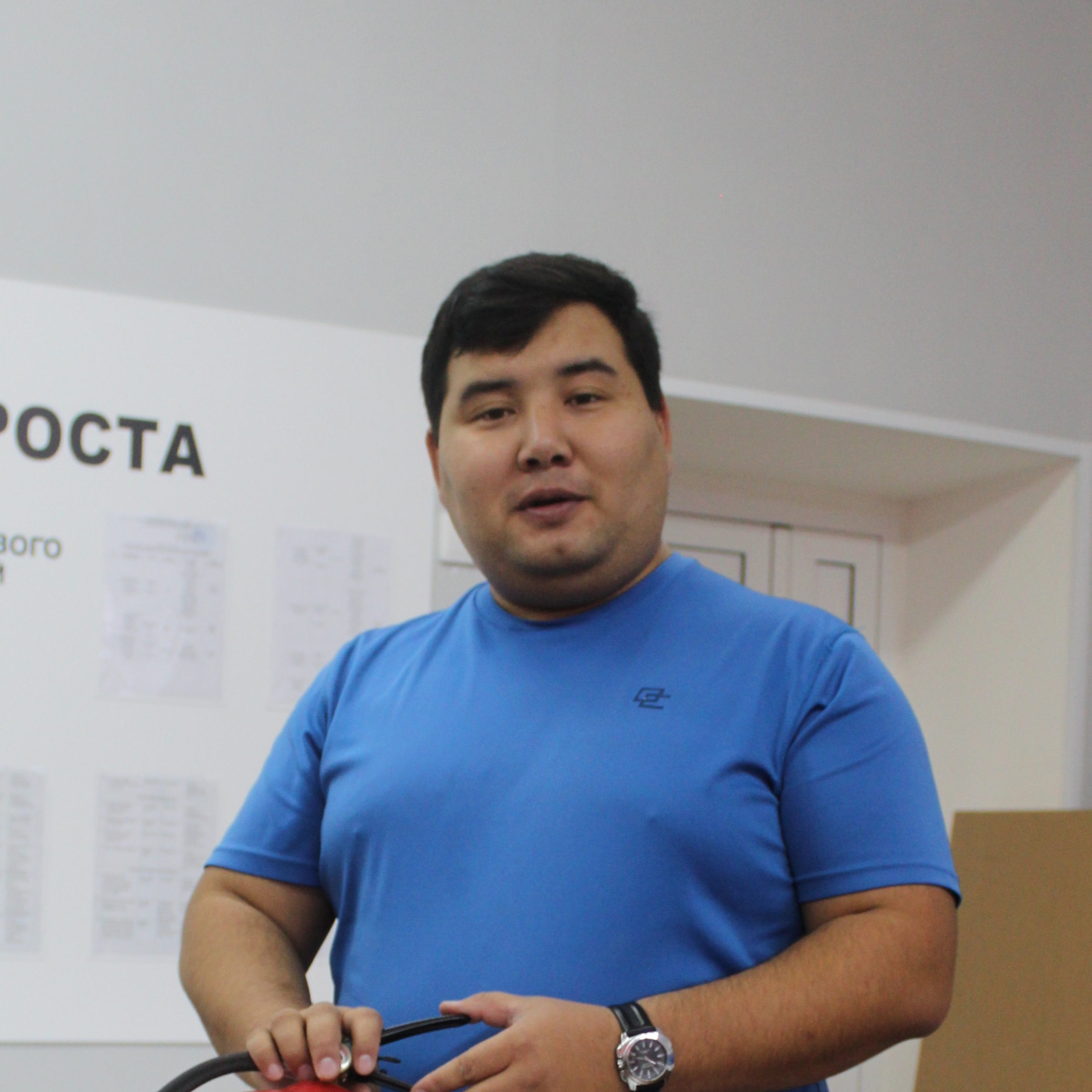 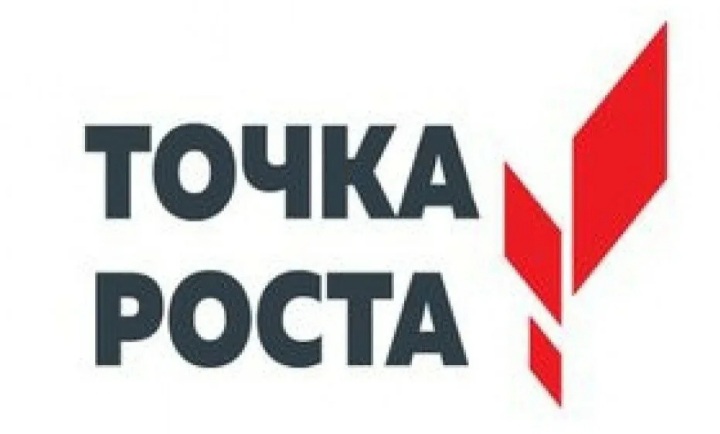 с педагогом дополнительного образования    Байкеновым А.О.
https://vk.com/club189149709